Marcom Report
Bindoo Srivastava, Marcom Chair
5 June 2024
Outline – Bindoo
oneM2M Workshop held as part of ASTAP






Details of MARCOM Activities are available at link here
© 2024 oneM2M
oneM2M Workshop in ASTAP
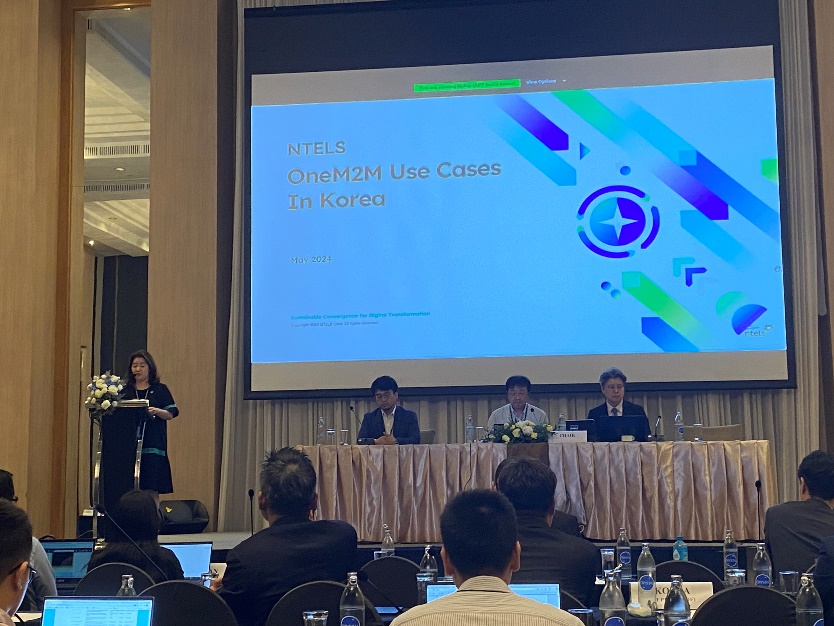 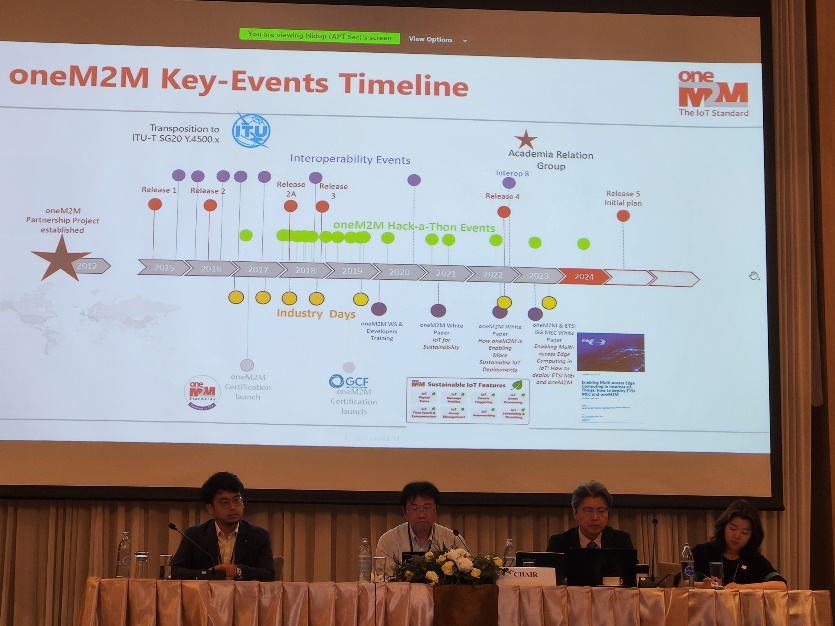 TTA and KETI organized a oneM2M Workshop in conjunction with the 36th APT Standardization Program Forum (ASTAP-36) on 21st May 2024 in Bangkok, Thailand in hybrid mode.
The workshop featured presentations about oneM2M, its resources and certification process, Indian and Korean use cases. 
Presentations made are now posted to oneM2M website (NEWS):
Introducing oneM2M to APT - Roland Hechwartner
oneM2M Developers Support & Certfication - SeungMyeong Jeong
oneM2M Use Cases in Korea by Ms . Yoo Rhee Jin (NTELS)
oneM2M Development and Use Cases in India by Sushil Kumar (Govt of India)
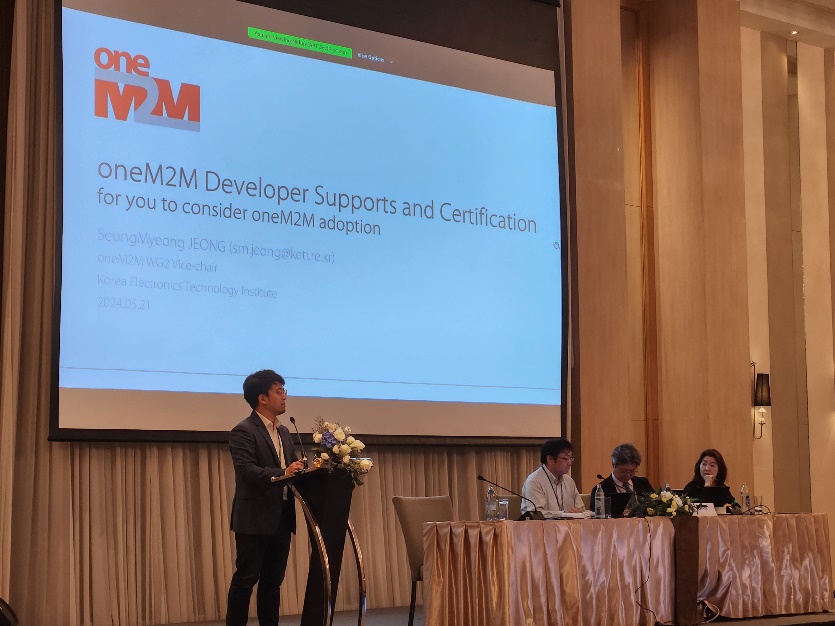 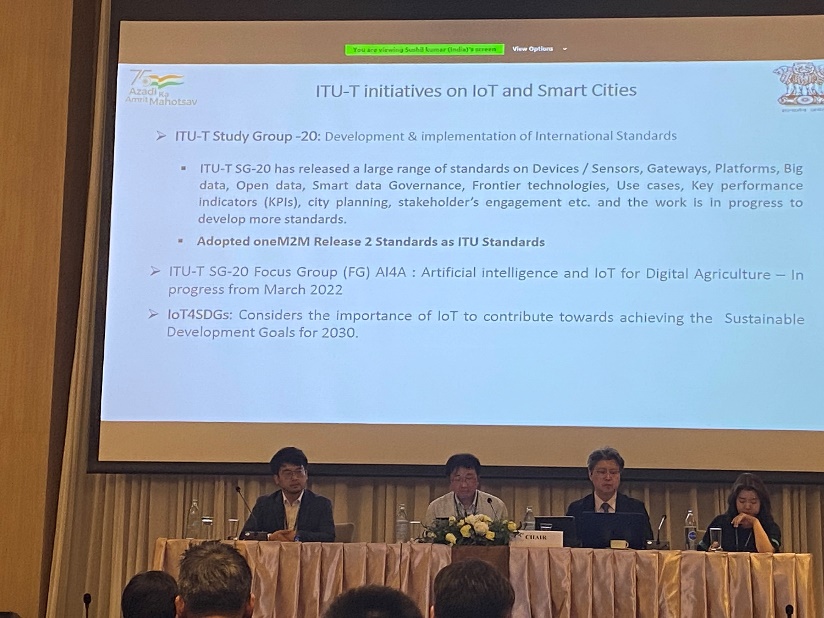 © 2022 oneM2M
Speaking Opportunities
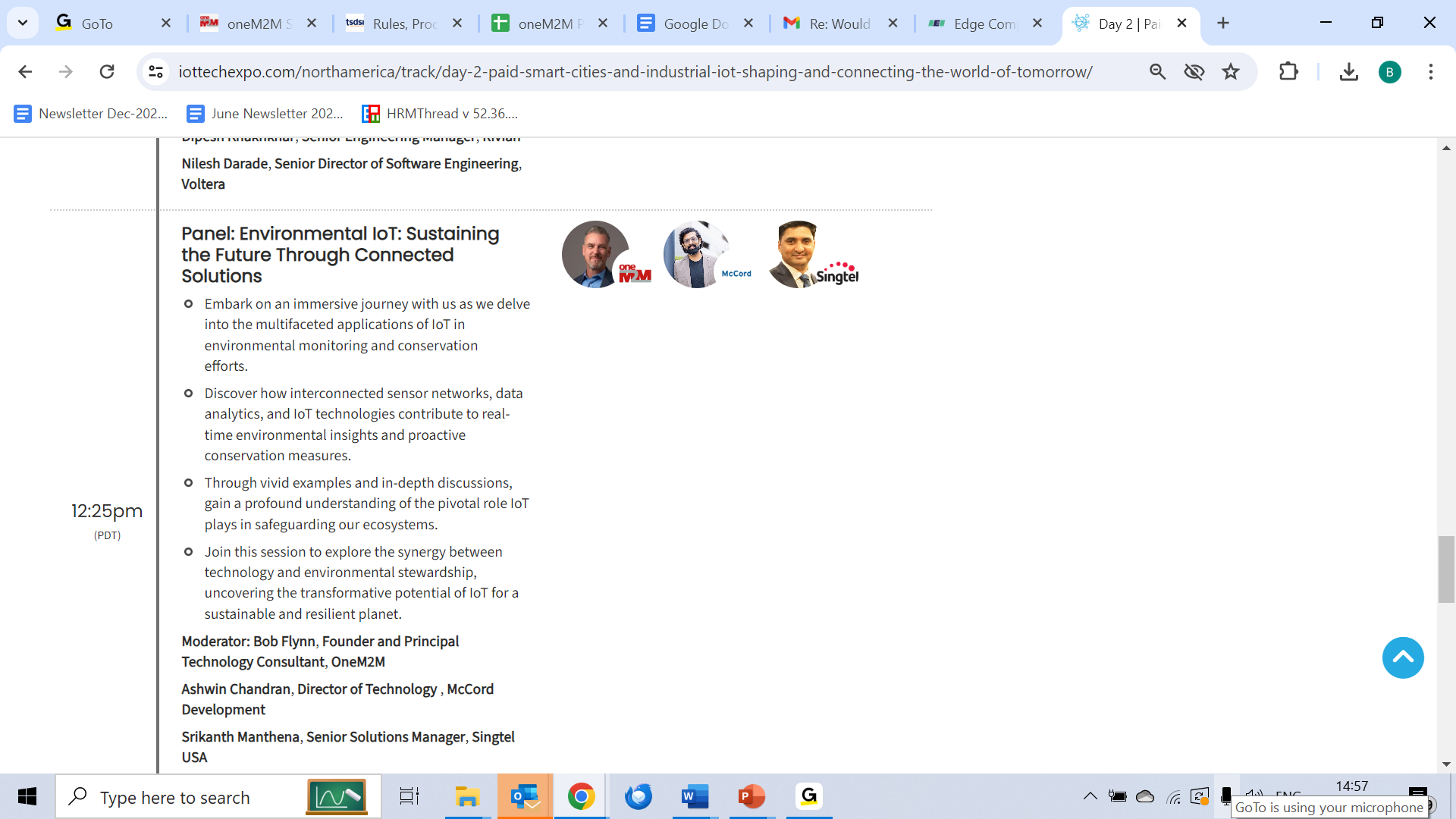 Bob Flynn is moderating as panel discussion on Environmental IoT: Sustaining  the Future through Connected Solutions in Edge Computing Expo in Santa Clara on 6 June 2024.
Co-panelists include Ashwin Chandran (McCord Development) and Srikanth Manthena (Singtel USA)
Speaking opportunity in the Edge Expo in Rai, Amsterdam on 1-2 October is open
© 2022 oneM2M
Executive Insights published since previous MARCOM meeting
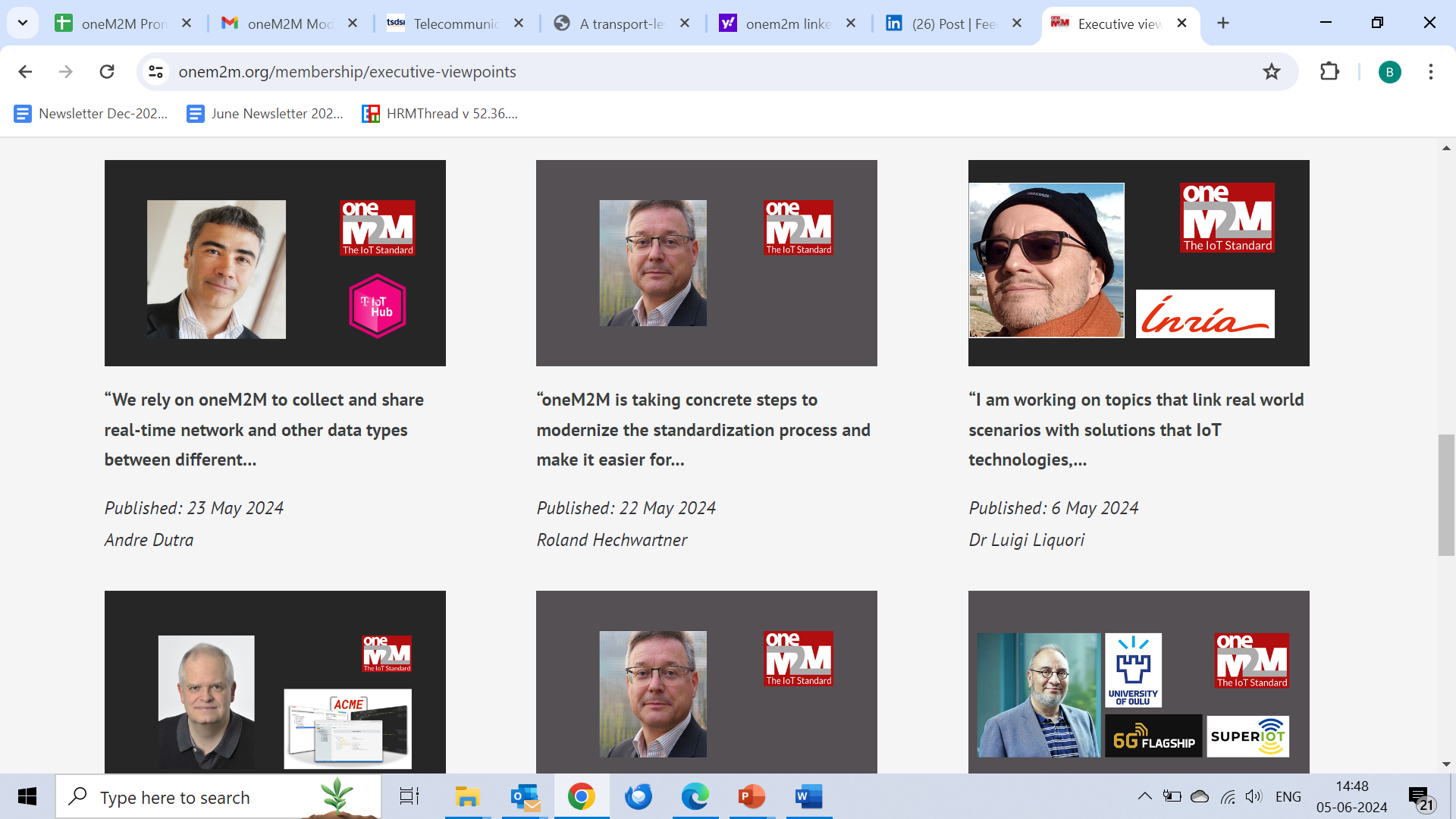 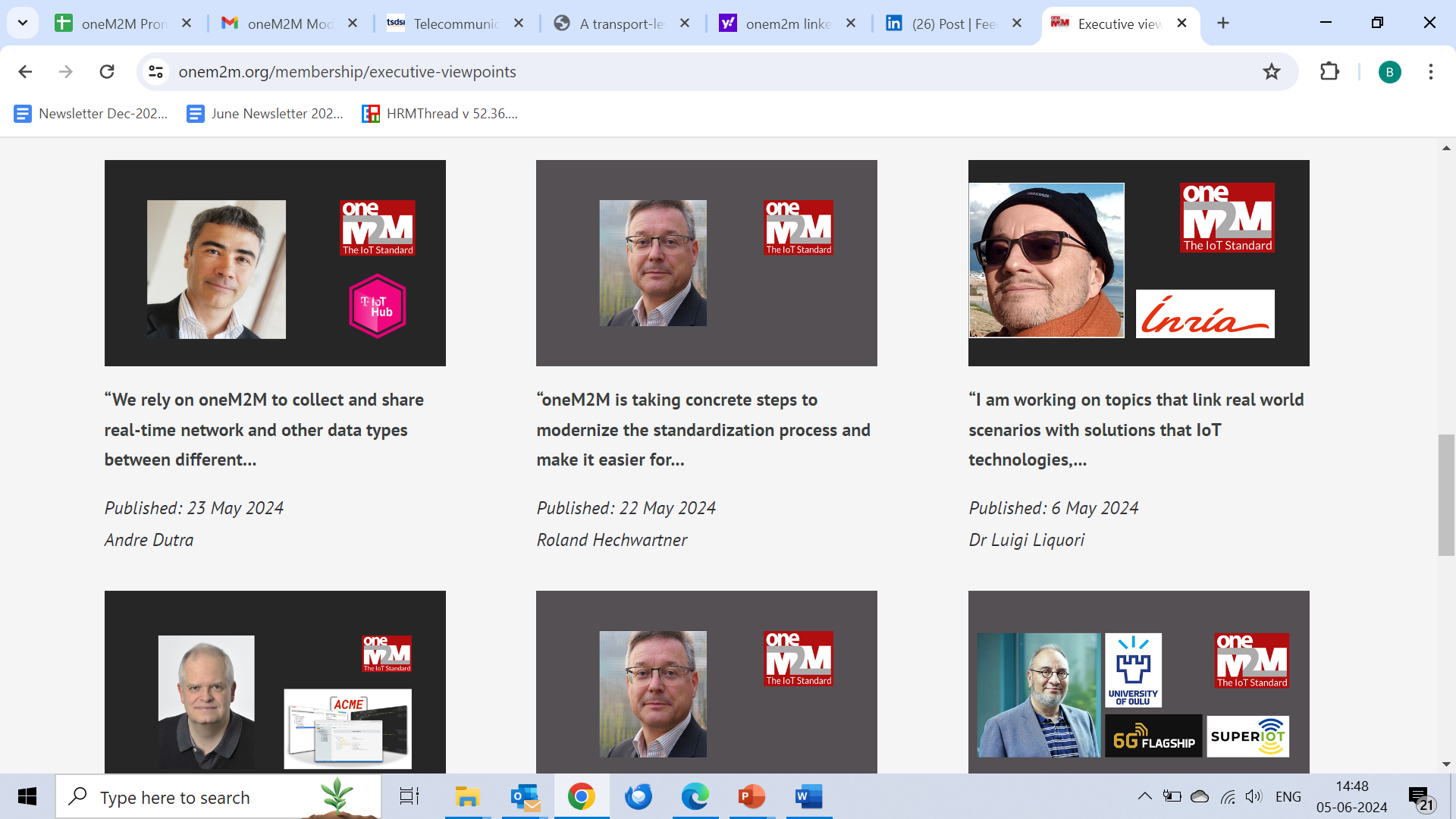 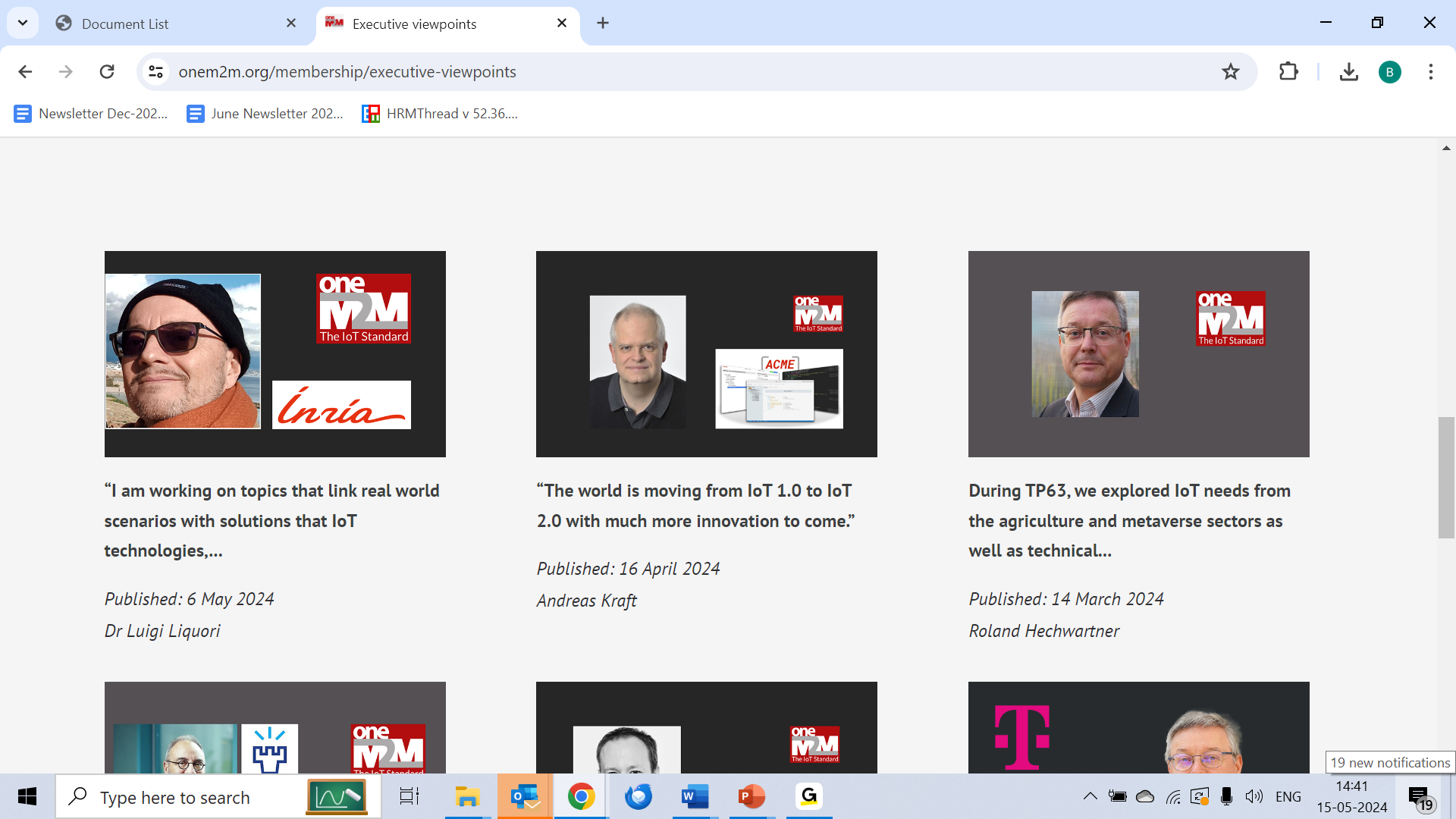 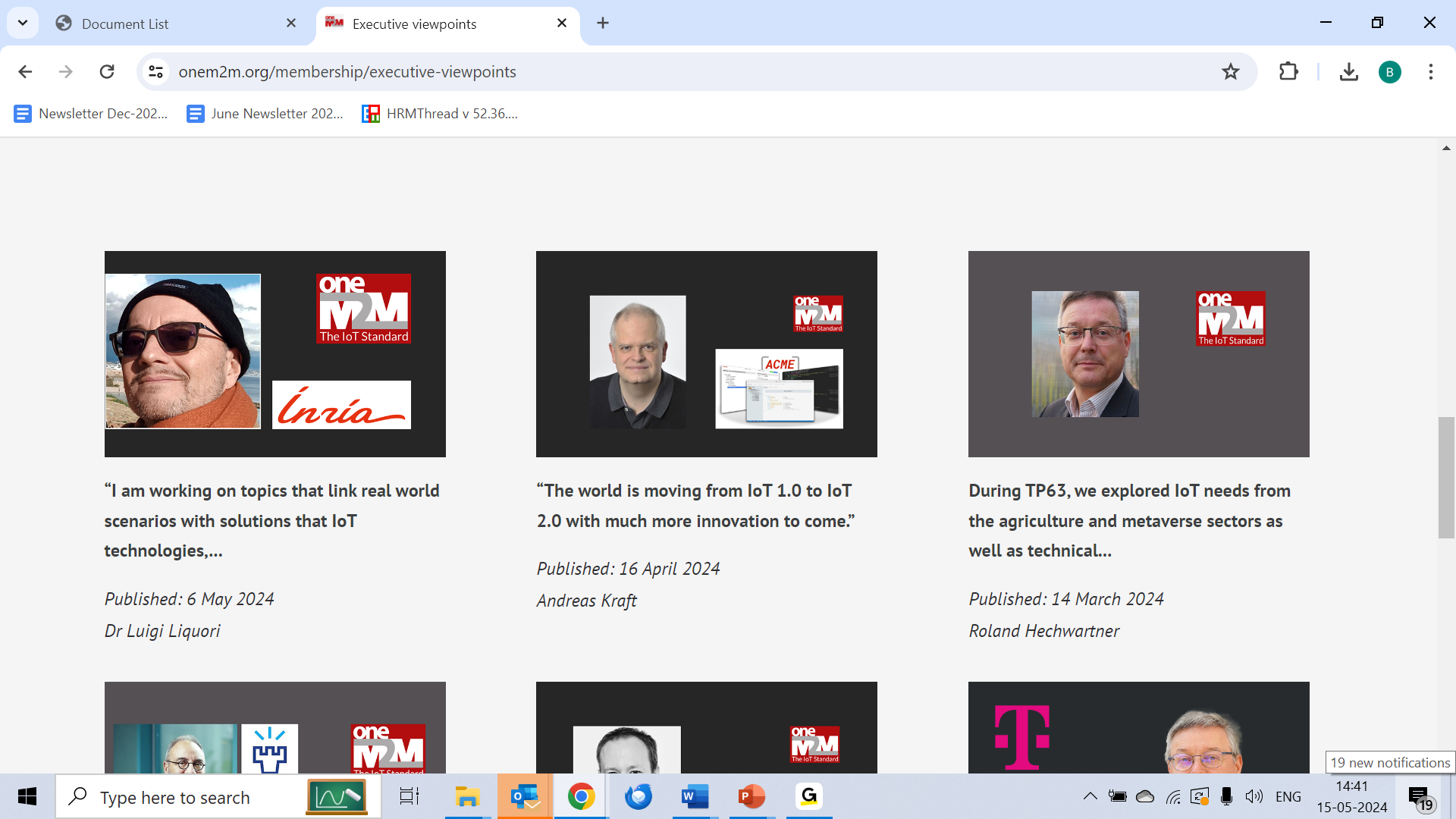 Notification sent to oneM2M News Subscribers from contact@oneM2M.org on 24th May 2024
© 2022 oneM2M
Key highlights (May’24)
External Publications: 2 in pipeline 
Engagement: 8 Executive Insights published (2 in pipeline)
*2 Exec insights promoted through Sponsored LinkedIn posts.

Thought Leadership:
Submission to NIST Consultation (Mar’24)
Article in ETSI Enjoy Jan (Jan’24)
 
Regional Outreach: oneM2M workshop in ASTAP32, Bangkok, Thailand

Visibility:
Total Events organized – 1@oneM2M (oneM2M workshop in ASTAP32)
Speaking Opportunities – Bob speaking in Tech Edge Expo

Social Media: LinkedIn 1499 followers (▲20 from Apr’24), 31 total posts; Twitter 1444 followers, 134 total posts
Communiques & PRs: - N/A
oneM2M in the News – 1210 Subscribers

Press Releases – 0

Media queries  to  oneM2M_PressMedia@list.onem2m.org being forwarded to Bindoo, Aurindam, Ken, Akash

Email for sending notifications created contact@oneM2M.org
Refer oneM2M Promotions Tracker
© 2024 oneM2M
[Speaker Notes: External Publication ->
Bob Flynn interview for IoT Show
ETSI Enjoy (DT about cellular-satellite and oneM2M)

Executive Insights ->
Executive Insights
TP 62 – 8th January 2024
Digisaar – 21st February 2024
University of Oulu – 8th March 2024
TP 63 – 14th March 2024
IoT 2.0 (Andreas Kraft) – 16th April 2024
Dr Luigi Liquori (INRIA) – 6th May 2024
TP 64 – 22nd May 2024
Andre Dutra – 23rd May 2024]
Media Engagement (CY24)
oneM2M News
oneM2M in the Press
© 2024 oneM2M
PR Engagement
PR Agency can be engaged for following task based activities in CY’24
© 2022 oneM2M
Thank You
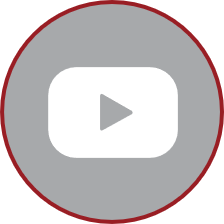 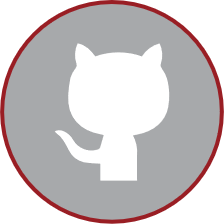 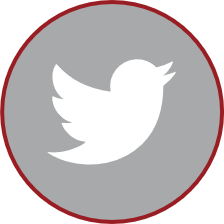 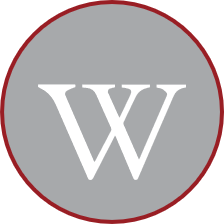 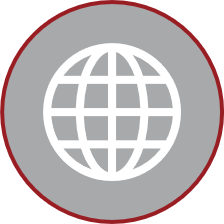 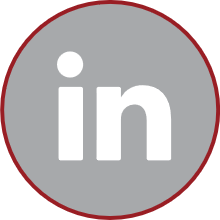